Як щодо мене: право дитини бути важливою…
Карлі Норріс
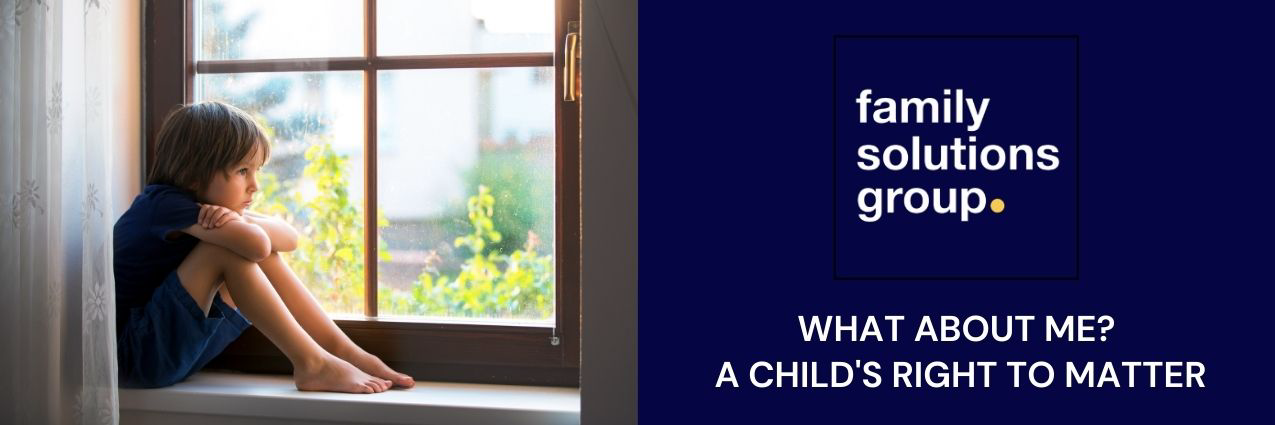 Карлі Норріс: акредитована сімейна медіаторка
Співавтор книги «Право дитини на важливість».


- Безпекові питання
- Відновне правосуддя
- Відновна практика
- Сімейні групові конференції
- Рання допомога
- Огляди складних справ
- Звіти про домашні вбивства
- Інноваційна програма Англії
Обґрунтування звіту
Ми знаємо, що голос дитини часто втрачається під час розлуки батьків.

Ми знаємо, що у 2021 році у Великобританії було 2,3 мільйона розлучених батьків із 3,6 мільйонами дітей.

Ми знаємо, що приблизно 280 000 дітей щороку мають батьків, які розлучаються.

Ми знаємо, що у нас немає скоординованої реакції на виклики, з якими стикаються ці діти
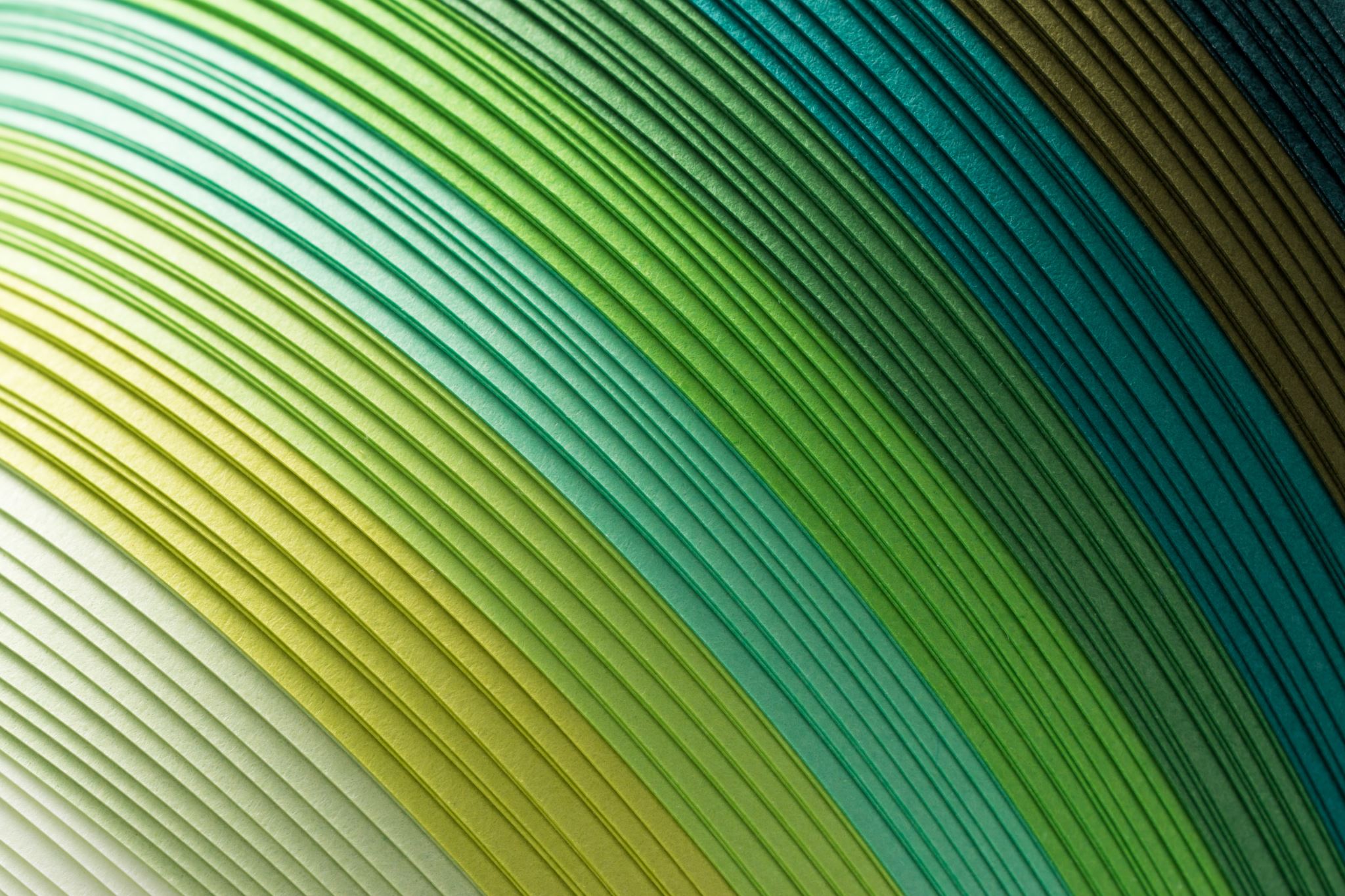 Професор Гордон Гарольд
Професор Гордон Гарольд
Сер Ендрю Макфарлейн
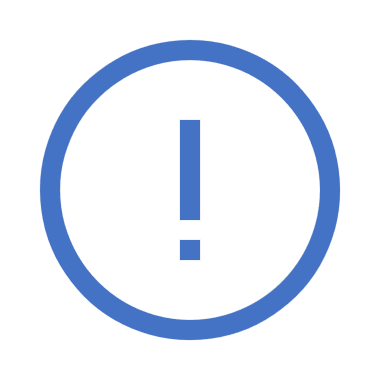 Я дуже вітаю публікацію «Права дитини бути важливою».

На жаль, у цьому звіті необхідно констатувати висновок про те, що потреби дітей не помічаються, коли батьки розлучаються, - є очевидною правдою.

Тепер ми всі повинні прислухатися до чітко сформульованого у звіті заклику до дій...
Консультація
Співбесіди та консультації з:

24 мультидисциплінарних професіонала з:
Вчителі та завучі
Директори служб у справах дітей
Відділ освіти
Науковці
Юристи
Сімейні центри
Дитячий психолог
І багато-багато інших…
Консультація
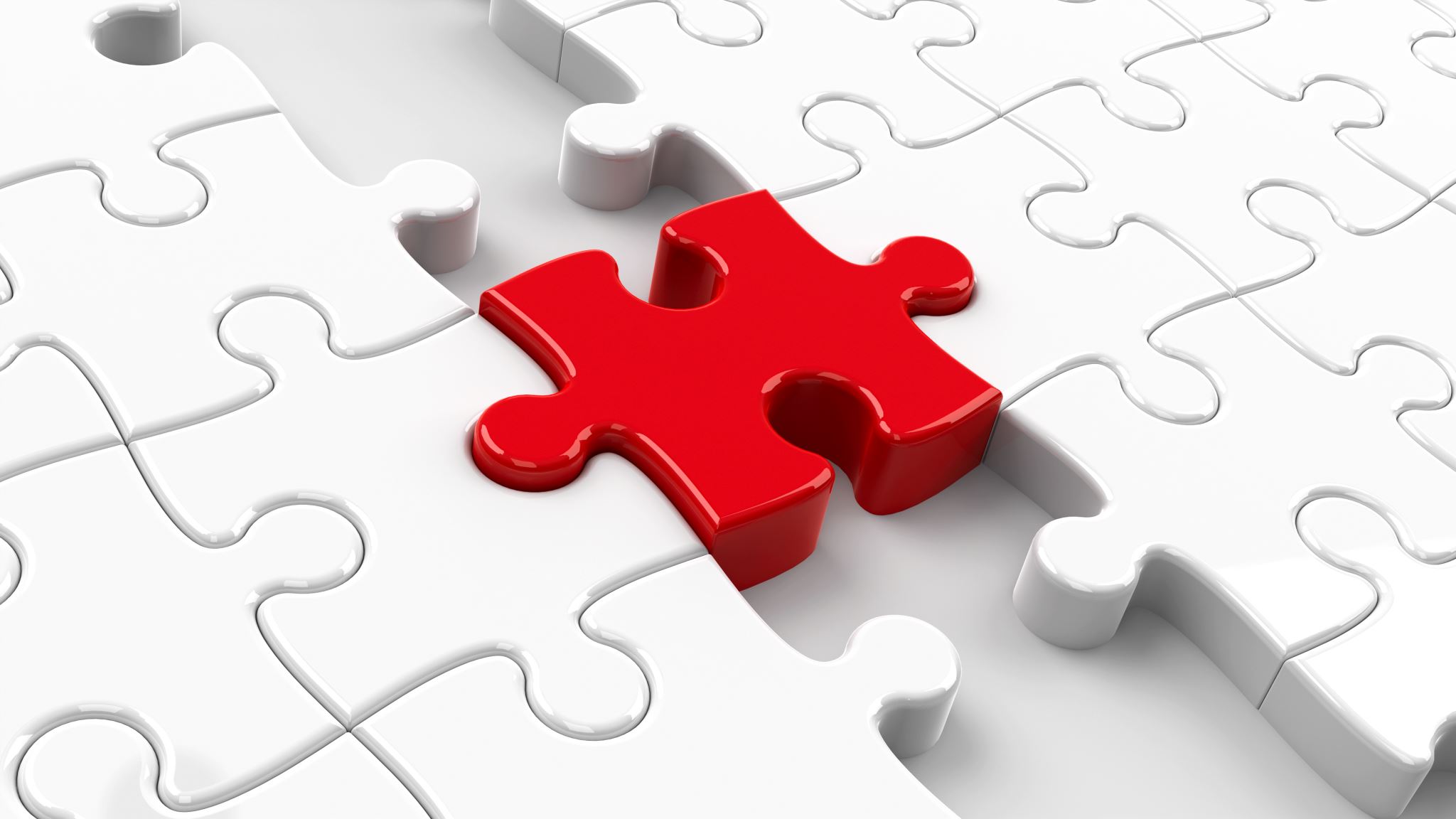 Що ми чули… Молодь
Відчуття безпеки та чітке розуміння того, що відбувається, де люди будуть жити, фінанси - допоможуть їм емоційно. Підтримка психічного здоров’я, хтось, з ким можна поговорити про ситуацію, шкільна підтримка, і вони вважають, що школи повинні полегшити молодим людям доступ до підтримки. 

Молоді люди дали відповіді, які свідчили про те, що вони зіштовхнуися з довгими списками очікування, що все займало багато часу.

Молоді люди вважали, що вчителі, можливо, знають про ситуацію, але часто намагалися уникати теми загалом, як правило, через їх власне робоче навантаження та проблеми з поведінкою інших учнів, тому вчителі не мали стільки часу, щоб підібрати та зайнятися загальними питаннями добробуту та потребами студентів, а також відсутність усвідомлення того, як поводитися в ситуаціях, і страх сказати щось неправильне
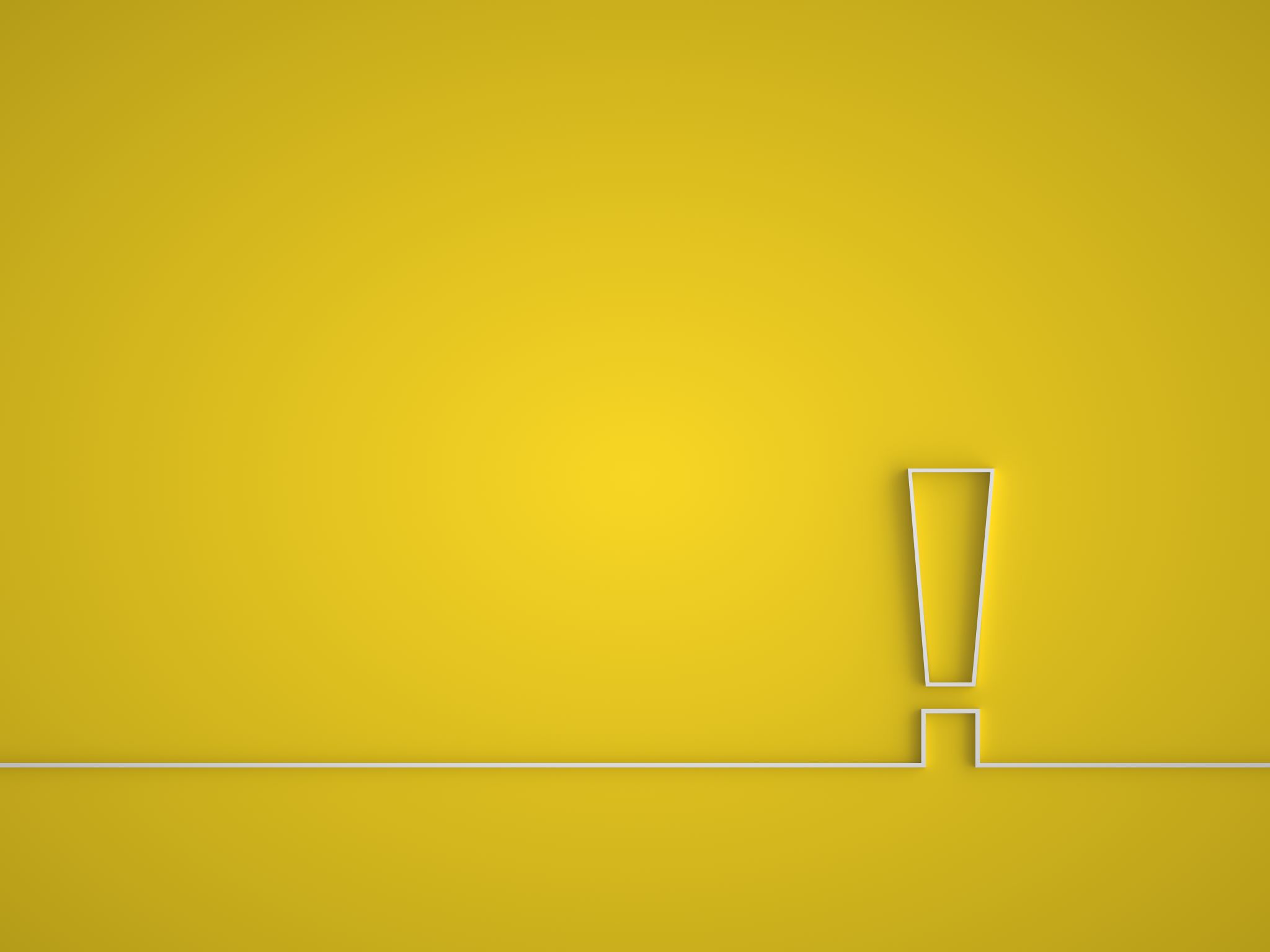 Що ми чули… Молодь
Одна молода людина сказала: «Це дивно, я зараз проходжу через це, але не думав розказувати про це комусь, але все ж тут ми відкрито обговорюємо моє життя, і інші переживають те саме, добре знати, що я можу радитися, і це важливо». (Жінка 16)

Багато молодих людей вважали, що вони не знають своїх прав і зазвичай відчували, ніби це між їхніми батьками, і їм було важко орієнтуватися в цьому процесі

Один молодий чоловік сказав: «На жаль, це трапляється надто часто, це важко і буде важко, і ви почуватиметеся винуватим, проводячи більше часу з одним із батьків, ніж з іншим, але не варто, це не ваша вина. Ви намагаєтеся знайти свій власний шлях, їм потрібно слухати, що ви хочете і чому». (Чоловік 14) 

Діти повинні мати право голосу, це має бути невід’ємною частиною процесу…
Продовження…
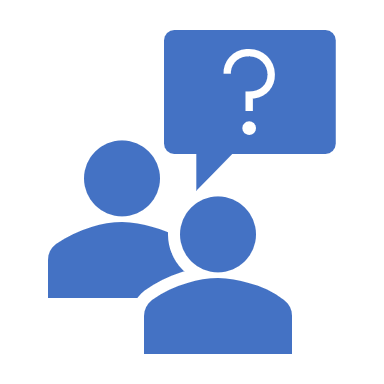 Які питання ви б поставили своїм батькам про їхнє розлучення? Якби могли?
 
Як довго ви це планували?
Що зі мною буде?
Мені доведеться переїхати?
В якому будинку я буду тепер жити?
Я б взагалі уникав розмови
Чи можна мені, дитині, допомогти з психологічною травмою?
Чи отримуватимемо ми аліменти, якщо я не хочу бачити тата?
В кого житимуть коти? (Якщо домашня тварина моя, я хочу її)
Хто забиратиме мене зі школи?
Що буде з братами і сестрами?
Як часто я можу тебе бачити?
Продовження…
Як ви думаєте, як може відчувати себе дитина під час розлучення батьків
Емоційне нехтування
Ви відчуваєте, що саме ви є причиною токсичних стосунків між вашими батьками
У пастці вибору інших людей
Нестабільний домашній простір – академічний ефект – емоційна вразливість
Насильство
Покинути потенційно образливу/небезпечну ситуацію може бути полегшенням
Відсутність дисципліни
Нові сім’ї (нові партнери батьків та їхні діти)
Розгубленість/збентеженість
Травма
Негативні копінг-стратегії
Відчуття, що ти є проблемою
Депресія, вплив на психічне здоров'я дитини
«Між двома вогнями»
Менше люблять
Брак уваги
Тиск з боку родини
Життя на валізах
Емоційний шантаж
Можливість покластись лише на себе
Переваги консультацій з дітьми та молоддю?

Переконайтеся, що це безпечно
Потенційний доступ до інформації про ситуацію/конфлікт батьків
Дотримання права дитини на інформацію
Досягнення домовленості, яка краще підходить дитині
Можливість спертись на цей досвід в майбутньому
Профілактика відчуття дитиною себе знехтуваною - проблем з психічним здоров'ям і відчуття замкнутості
Менш травматично
Менше стресу
Діти (можливо) зрозуміють, що відбувається
Знатимуть, що саме означатиме для розлучення, і не заплутаються
Батьки знатимуть, чого хоче дитина
Підтримка
Можливість переконатись, що діти щасливі
Потреби дітей, які переживають розлучення в родині, не враховуються.
Це нормально, коли розлучення сім’ї впливає на дітей […] те, як це відбувається, може мати довгостроковий вплив.
Дітям потрібна інформація та підтримка, щоб допомогти їм пережити розлуку з сім’єю, доступна для всіх дітей.
Школи – це нейтральний і доступний простір.
Дітям потрібен доступ до вух, які їх вислухають, не обов’язково консультування чи підтримка спеціаліста, просто хтось, хто їх вислухає, людина, з якою вони можуть поговорити.
Чого ми навчилися… Професіонали різних відомств
Чого ми навчилися… Професіонали різних відомств
Результати кращі, коли з дітьми відповідного віку консультуються щодо заходів, але це трапляється рідко.
Вплив значущих інших і як це втрачається, коли батьки розлучаються.
Спеціальна підтримка – крайні випадки. Це занадто пізно?
Що нам потрібно, щоб діяти…
* PSHE — це предмет шкільної програми в Англії, який допомагає дітям і молоді залишатися здоровими, в безпеці та готовими до життя і роботи у сучасній Британії. Якщо навчати добре, PSHE освіта також допомагає учням досягти свого академічного потенціалу. 
Дослівно PSHE  розшифровується як особисте (personal), соціальне (social), здоров’я  (health), та економічне (economic).
Питання, які у нас залишилися...
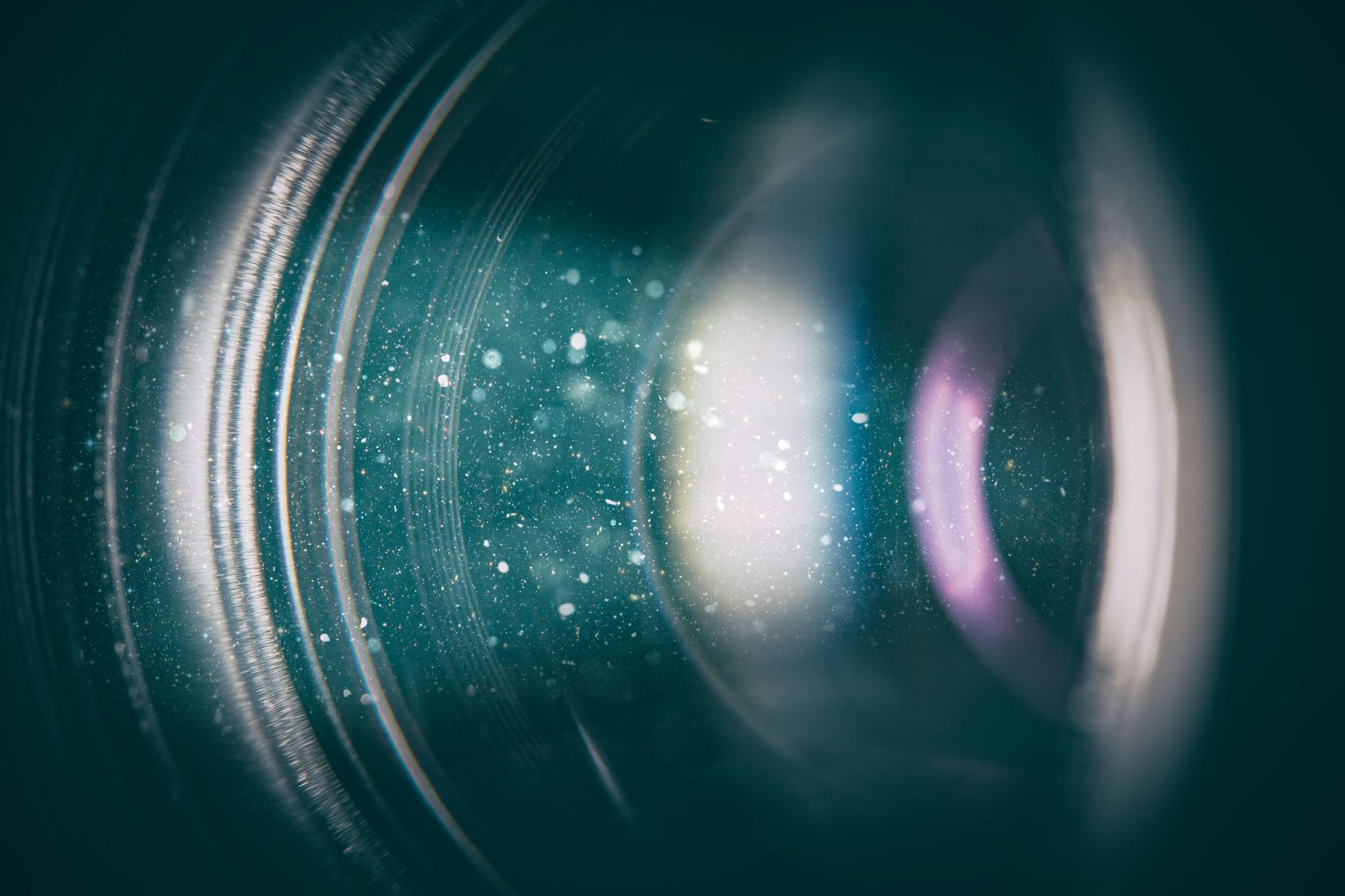 Особисті роздуми як медіатора…
Питання для розгляду...
Відео «Право дитини на важливість».
https:// vimeo.com /883550178